Evidences for Evolution
Review: What is evolution?
The change in the inherited
characteristics of biological
populations over time.
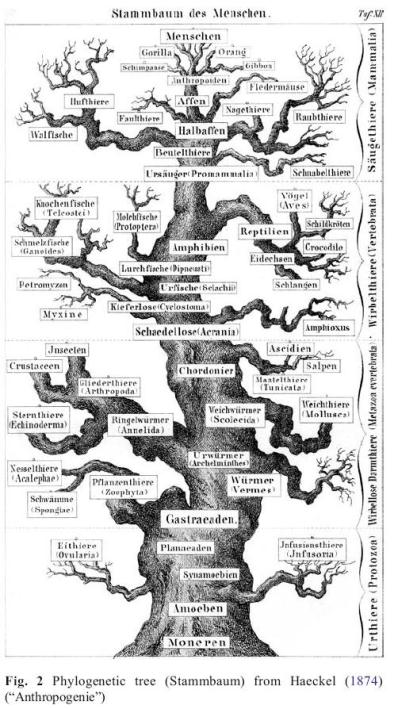 ReVIEW: Tree thinking
Darwin uses trees
as a metaphor for
pattern of evolution.

Hierarchical
Growing
Expansion/die-offs
Single common ancestor (trunk)
REVIEW: Natural Selection
The most reproductively successful individuals pass their traits to the next generation.
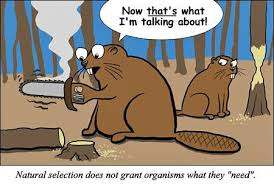 Review: Natural Selection
Evolution elsewhere
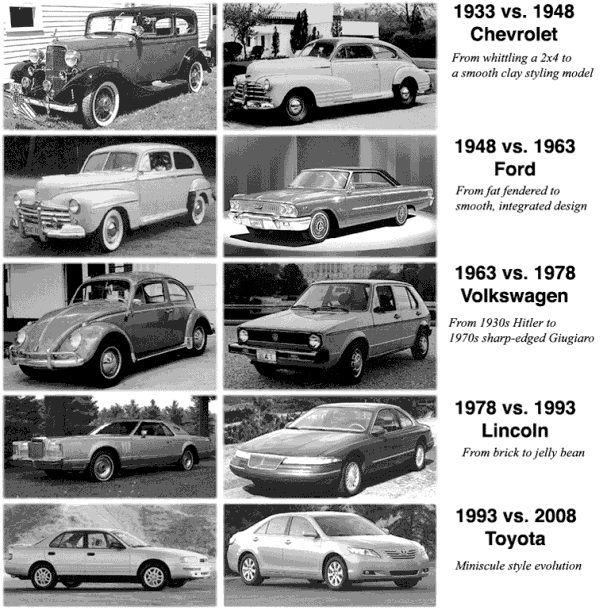 Automotive evolution
Evolution elsewhere
Linguistic evolution
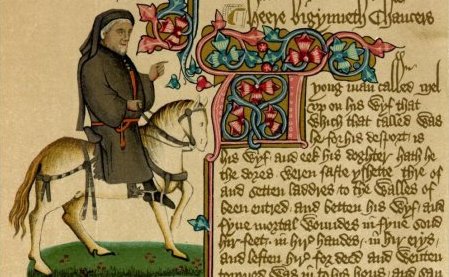 Whan that Aprill with his shoures soote
The droughte of March hath perced to the roote
		Chaucer, Canterbury Tales, Prologue ~1387
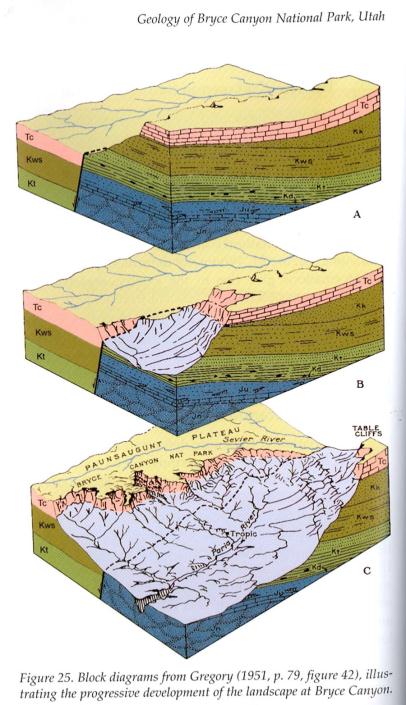 Evolution elsewhere
Geologic evolution
Evidence #1: the fossil record
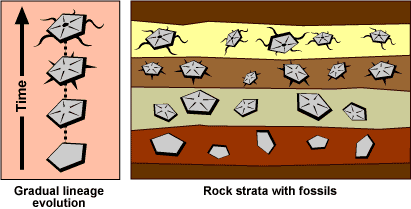 1
2
3
4
What is the evolutionary progression of these fossils? Number from oldest to youngest. Explain your reasoning!
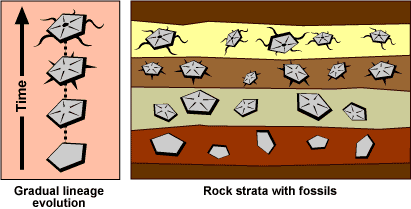 1
2
3
4
Fossil record provides snapshots of the past that can be assembled to illustrate a pattern of evolutionary change over the last 4 billion years.
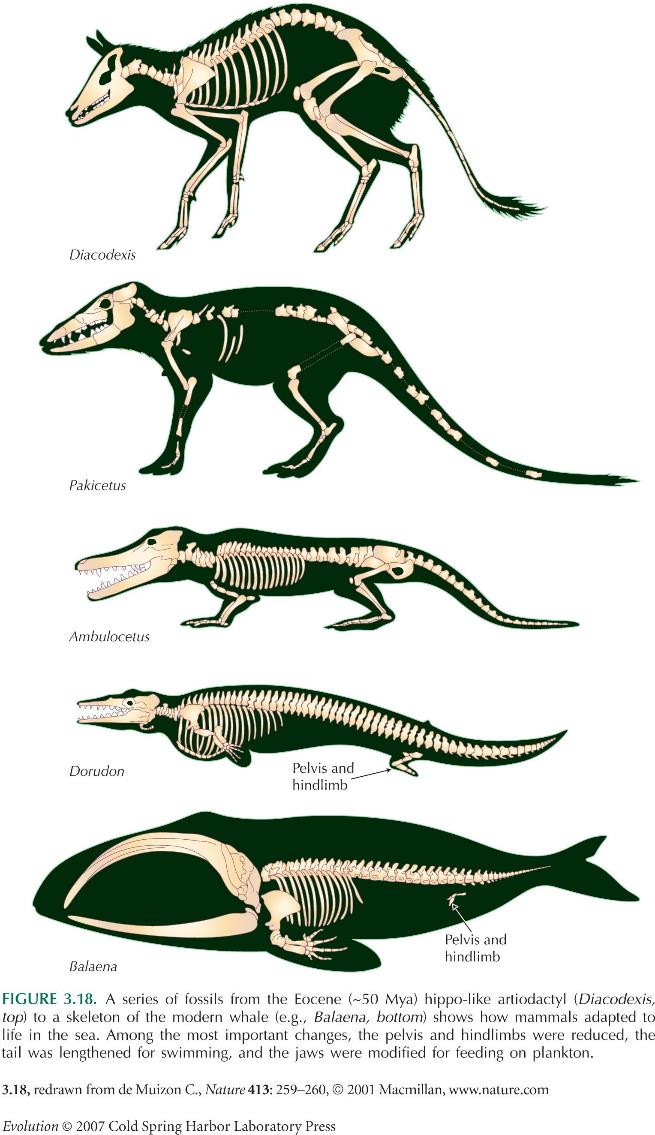 Evidence #2: DNA Sequences
Let’s compare DNA sequences
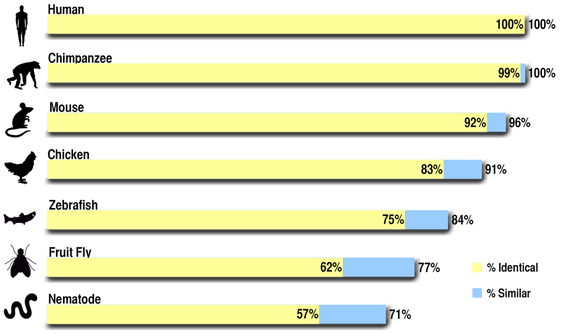 Let’s compare DNA sequences
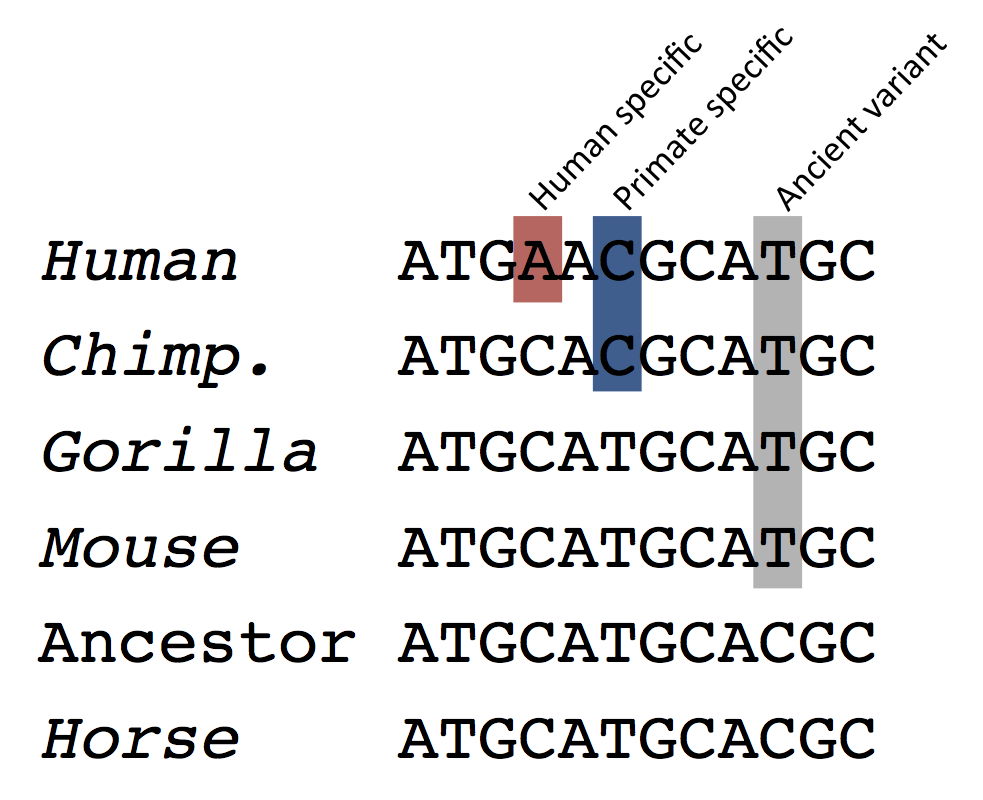 We can also compare protein sequences
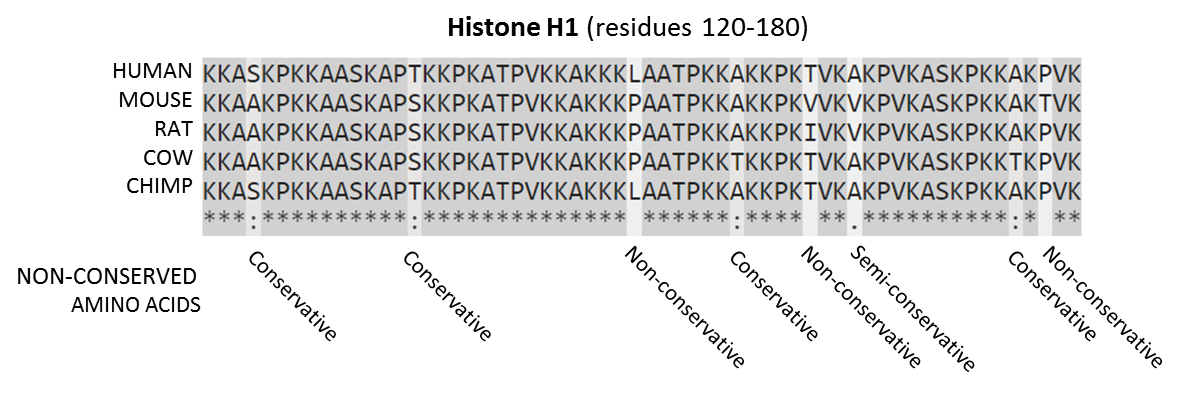 These genes and proteins are conserved over time.
This supports descent from a common ancestor whose original DNA sequence has been slightly changed through mutation over long periods of time.
Evidence #3: chromosomal recombination
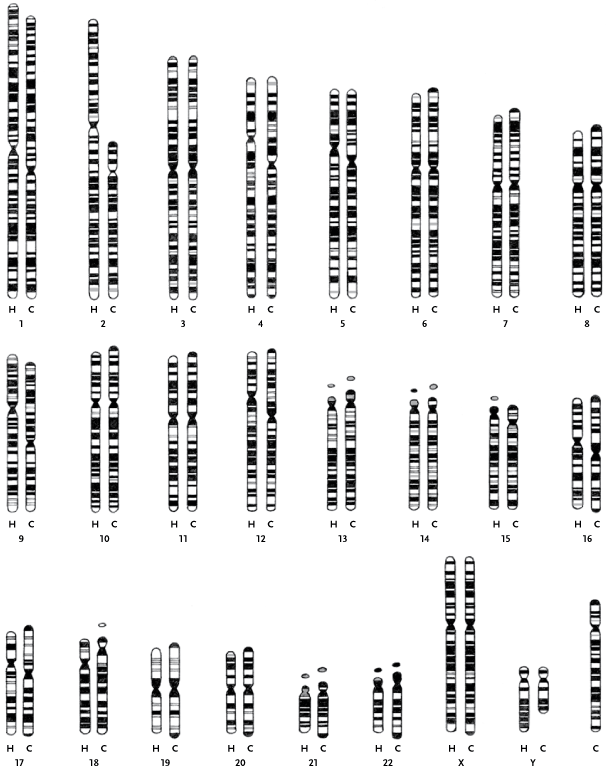 http://www.pbs.org/wgbh/nova/education/evolution/human-chromosome-2.html
Humans and chimps are 99% similar genetically. But humans have 23 pairs of chromosomes and chimpanzees have 24 pairs. How can our chromosome pairs be different when we share almost all the same genes?
#24
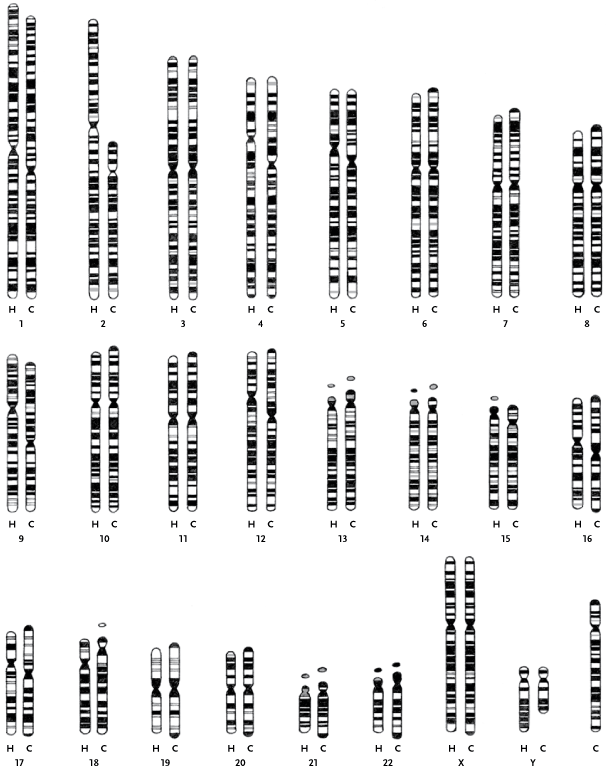 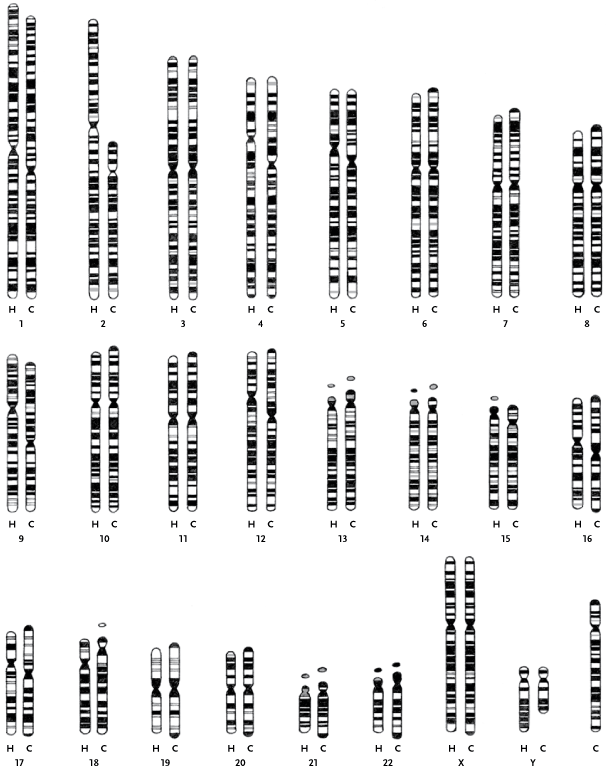 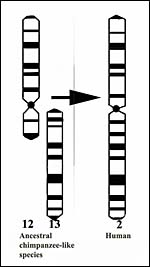 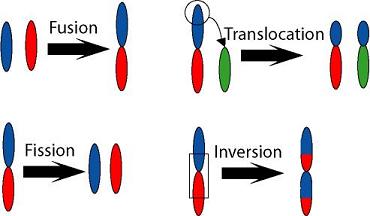 Evidence #4: Embryology
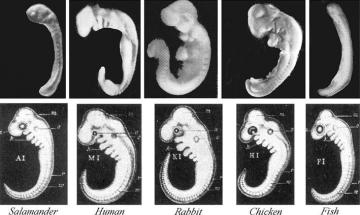 ?
?
?
?
?
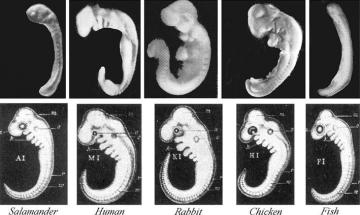 5
4
3
1
2
What features make these embryos look so similar? Can you identify their species? chicken, fish, human, rabbit, salamander
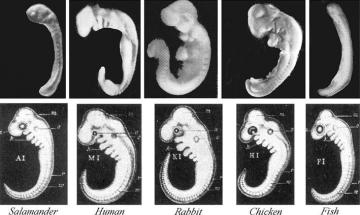 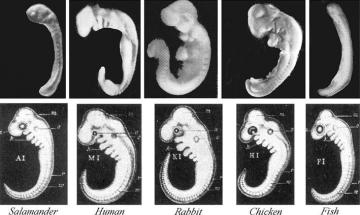 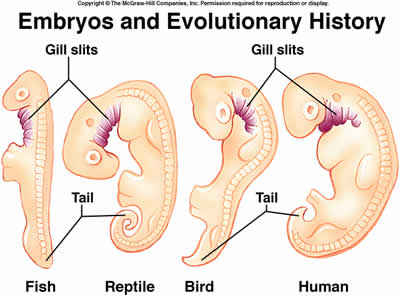 Evidence #5: Homologous structures
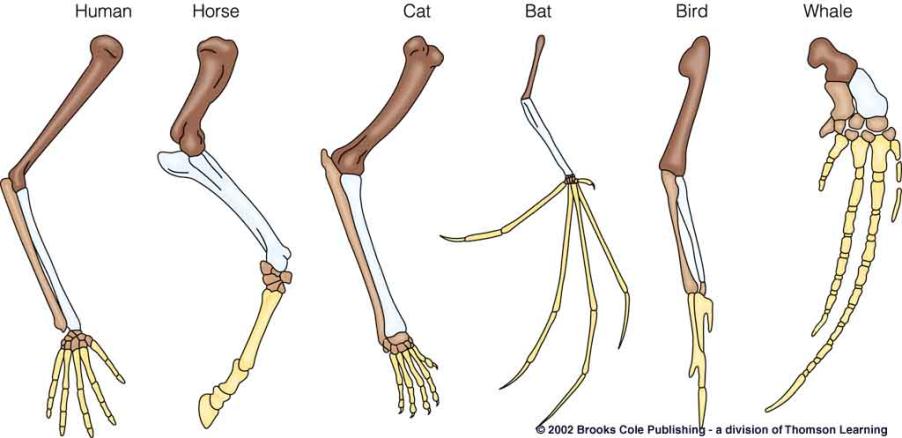 The shading in these drawings indicates what significant fact about vertebrate forearms despite their extreme differences in function and appearance?
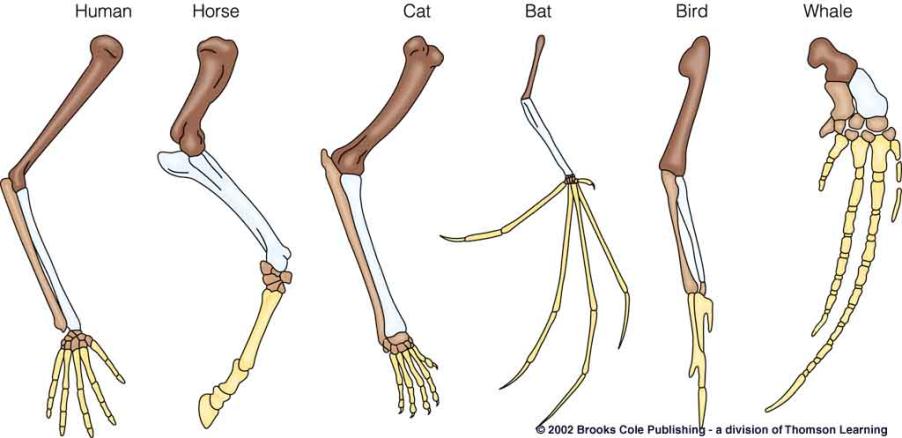 ALL VERTEBRATE LIMBS ARE ASSEMBLED THIS WAY REGARDLESS OF THEIR USE!
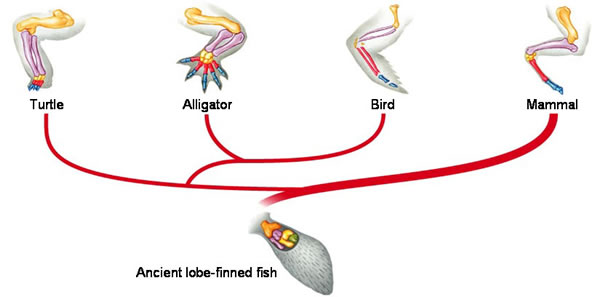 Provides evidence for descent from a common ancestor
Analogous structures
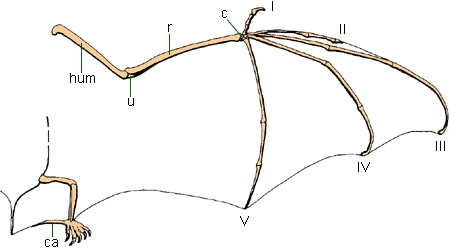 Bat wings have bones, insect wings do not

Evolved separately and not evidence of a common ancestor
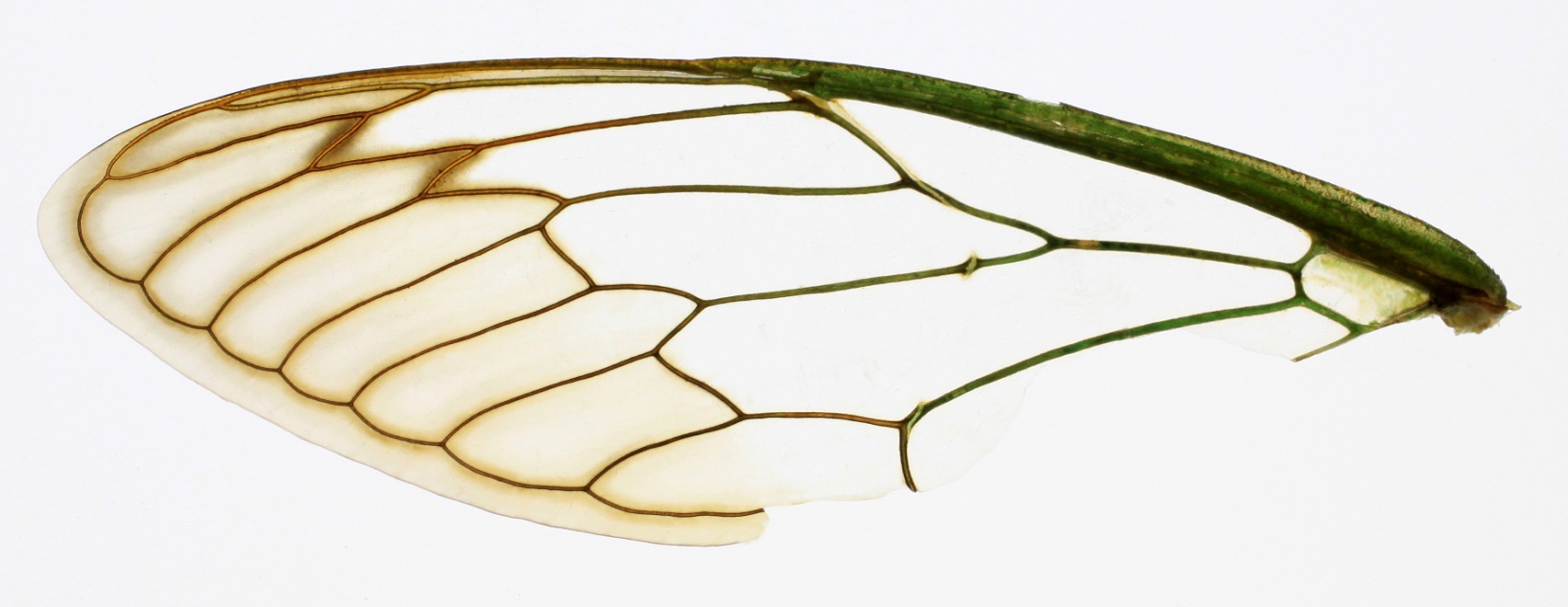 Evidence #6: Vestigial structures
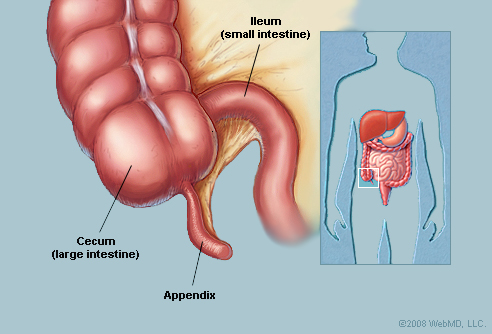 Humans can have their appendix removed and still live a normal life. Where does the appendix come from if it’s non-essential?
Vestigial structures – SciShow on Youtube
Quick Recap
Geologic/fossil records
DNA sequences
Chromosomal data
Embryology
Homologous and
Vestigial structures
Questions?